The History of  Earth
Fossils and Fossil Formation
Beginnings of Life
Living things evolved in early oceans – about 3 billion yrs ago
First life – single celled organisms- microscopic
After 100’s of millions of yrs larger, complex organisms evolved (worms, jellyfish) – soft body parts
Animals with hard parts (shells, bones) appeared much later
Next major group of animals were fish
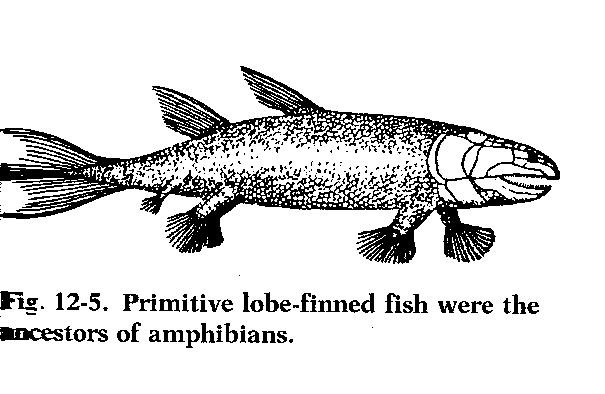 Primitive fish
First fish had gills – breathing underwater
Some gills evolved into lungs 
Lungs allow ….
 breathe air from atmosphere 
Primitive fish evolved into amphibians (frogs, newts)
Fossils
Evidence of extinct plants and animals – found in sedimentary rocks = fossils
A fossil is the remains or trace of an ancient organism that has been preserved naturally in Earth’s crust.
Fossils in Rocks
Virtually NONE in igneous rocks
Few found in metamorphic rocks
Usually found in sedimentary rocks.
Oldest known fossils – traces of 3.5 billion year old bacteria 
Fossils indicate :
Form and behavior, as well as how it became a fossil
Fossils in Ice
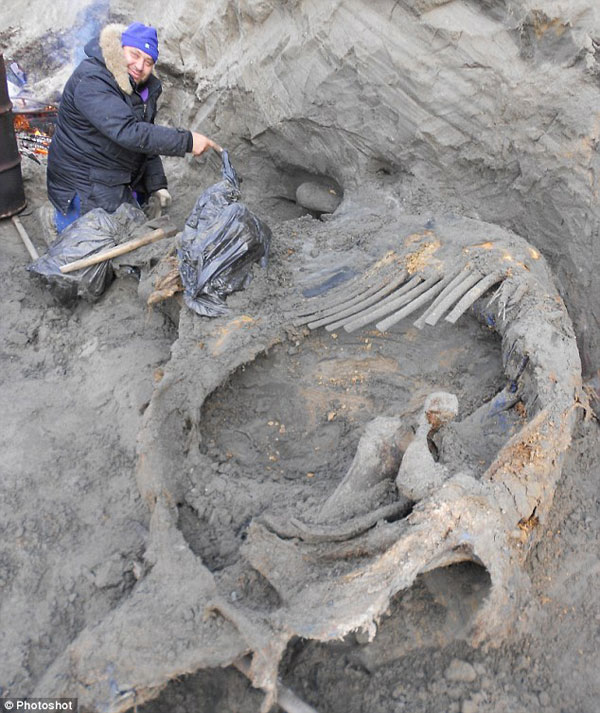 Soft animal parts are often preserved in ice.  Wooly mammoths lived during the last Ice Age, about 15,000 years ago.
Fossils in Tar
Some of best preserved animal remains discovered in tar pits (La Brea tar pits in Los Angeles California)
When animals fell in – they could not get out
Bones of the extinct saber-toothed cat were found in the tar pits
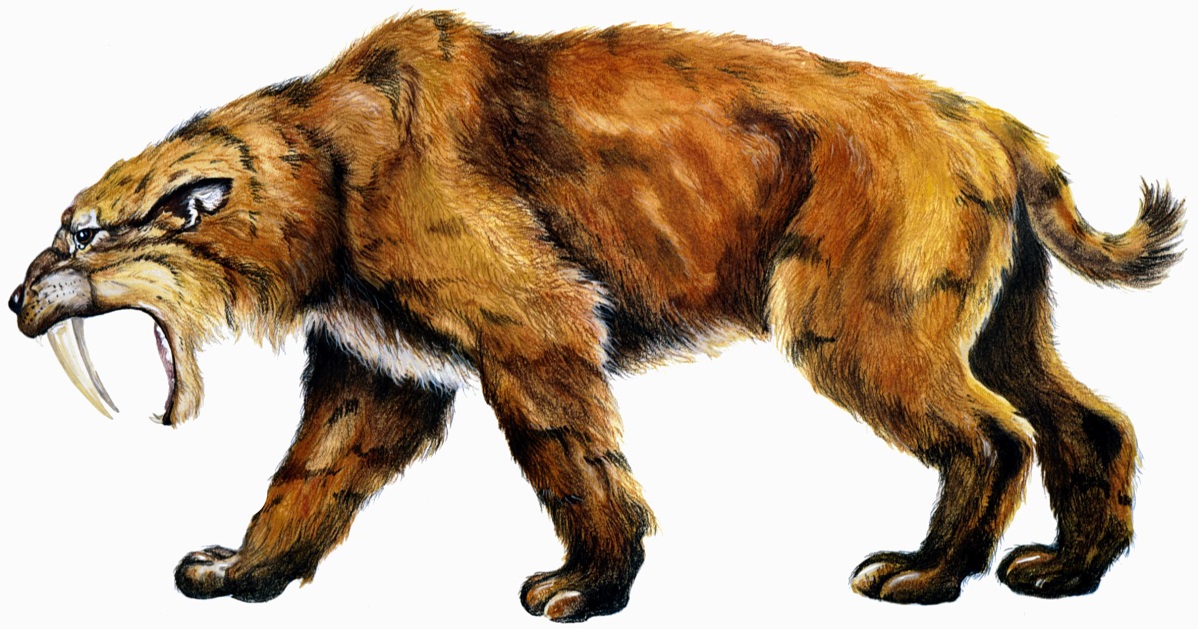 Fossils in Amber
Pine trees produce sticky substance - resin
Resin hardened and turned into amber (or fossil resin)
Millions of years ago, insects sometimes became trapped in this hardening resin
Praying Mantis in Amber
Fossil Molds and Casts
Mold
When bones and shells  dissolve completely -may leave a mold of the shape of the organism
Molds often filled with sediments (or minerals) that harden -  a cast of the original organism
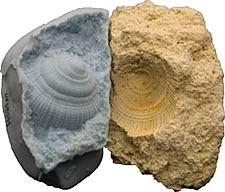 Cast
Fossil Tracks
When birds or other animals walk over mud they leave tracks or footprints
Mud hardens into stone – imprints remain and become fossilized
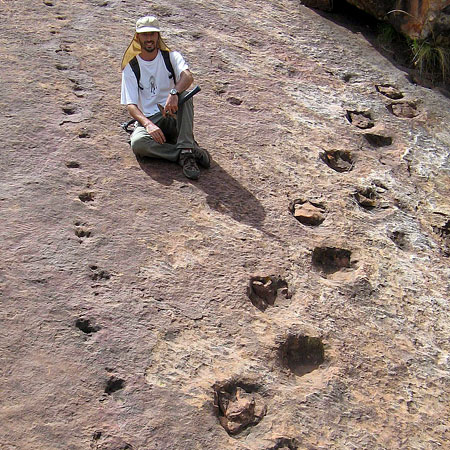 Replaced Fossil Remains
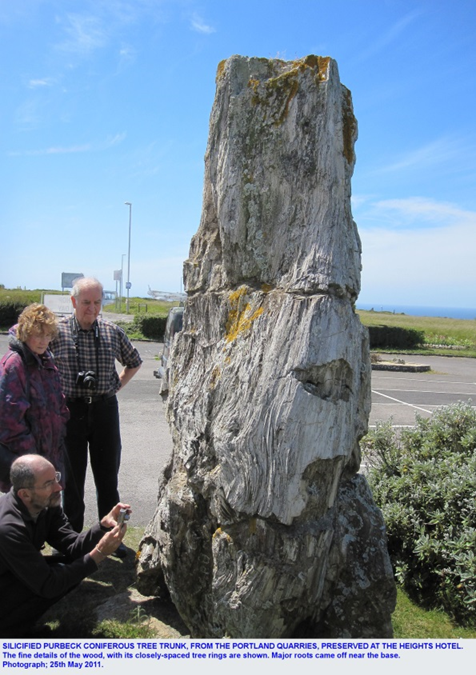 Fossils that have different composition from the living specimen are called replaced remains
Petrified trees original wood has been changed to stone (or petrified)
Fossil Record
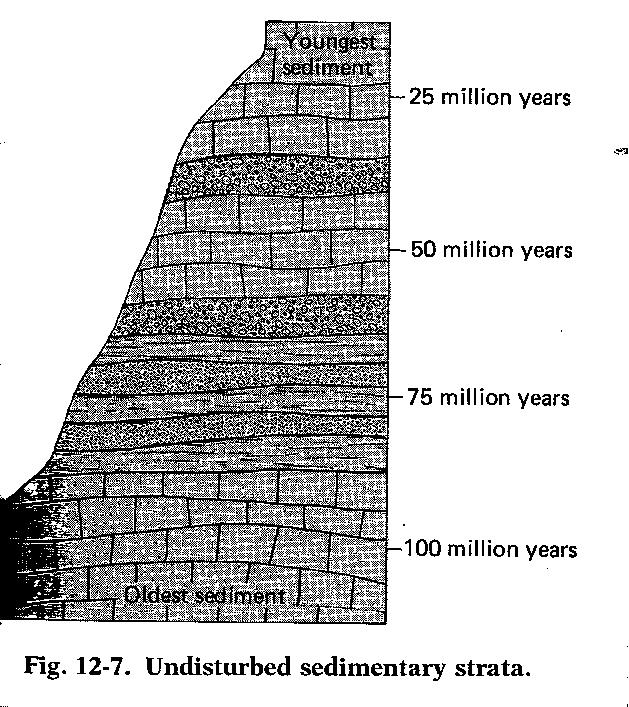 Principle of Superposition – When sedimentary rock strata are not disturbed by  natural forces, the oldest strata are on the bottom and more recent strata are on top.
Using this principle, geologists determine relative ages of undisturbed sedimentary rock strata and fossils in them
Geologic Time
Igneous rock masses called batholiths, dikes, sills, and lava flows indicate the relative age of sedimentary rock and fossils.
Any intrusive igneous body is younger than the sedimentary strata that it intrudes
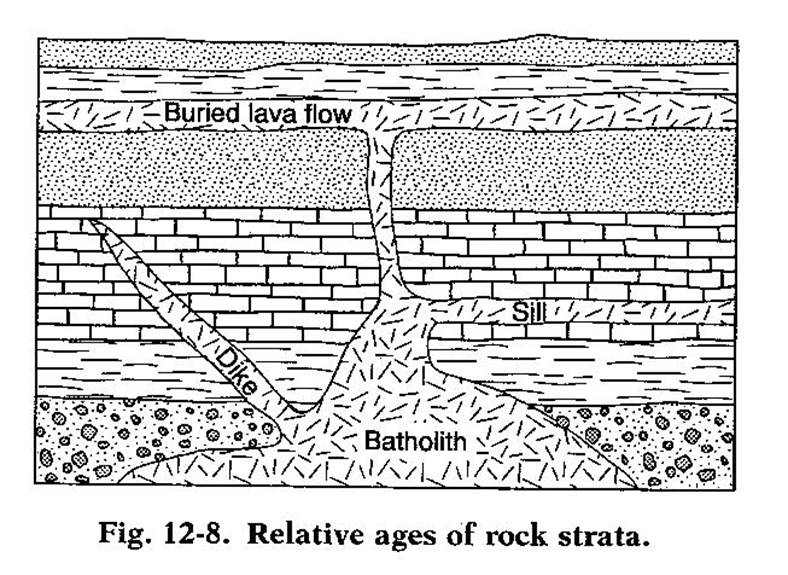 Index Fossils
Fossils most useful  in dating strata of rock are called index fossils
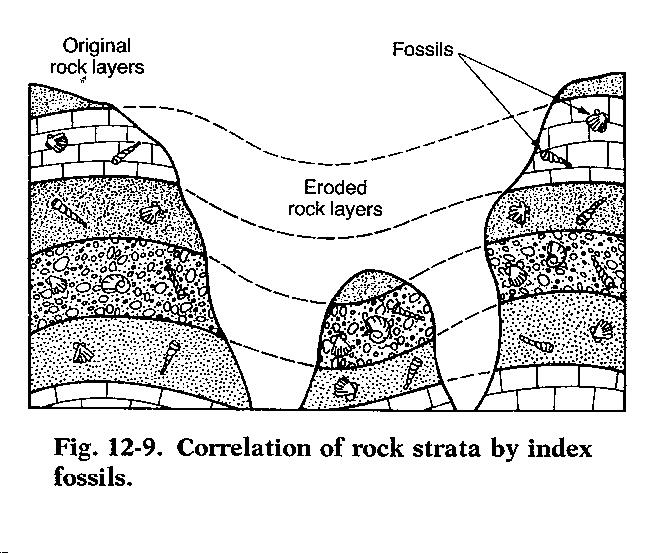 Precambrian Time
Most of earth’s history
Little known about this time
Comprised of:
Proterozoic Eon
Archean Eon
Hadean Eon
Paleozoic Era – 570 mya
Divided into three ages:
Age of invertebrates
Animals with No backbones
Dominate life - trilobites
Age of Fishes
First animal WITH backbone
Plants also appeared here
Age of Amphibians
Earliest frogs, toads, salamanders
END OF PALEOZOIC – Trilobites became extinct
Mesozoic Era – 245 mya
Age of Reptiles
Dinosaur dominant life form
“Cousins” of dinos = snakes, turtles, lizards
Birds likely evolved from dinosaurs
END OF MESOZOIC – Dinosaurs became extinct
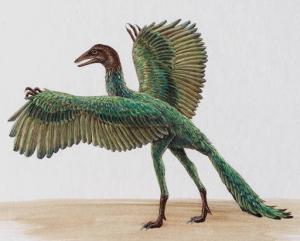 Cenozoic Era – 65 mya
Most recent era of Geologic time
Age of Mammals
Small mammals in Mesozoic 
Larger – dominant species in Cenozoic
Mammals:
Have hair or fur
Mothers provide milk for their young
END OF LAST ICE AGE IN EARLY CENOZOIC – Larger mammals extinct
Human Beginnings
Apelike humans -  australopithecines
     about 1-4 million yrs ago
Homo habilis – 1.5 million yrs ago
Homo erectus – 1 million to 500,000 yrs ago
First “true” humans – Homo sapiens – 200,000 yrs ago (Neanderthals)
More modern Homo sapiens – 35,000 yrs ago (Cro-Magnons – good hunters/fishers)
australopithicenes
Homo habilis
Homo erectus
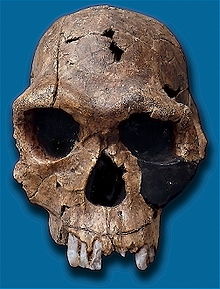 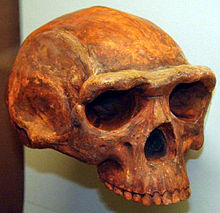 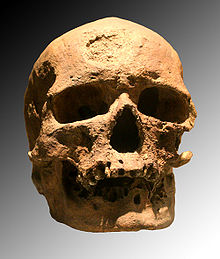 Homo sapiens - Neanderthal
Homo sapiens – Cro-Magnon